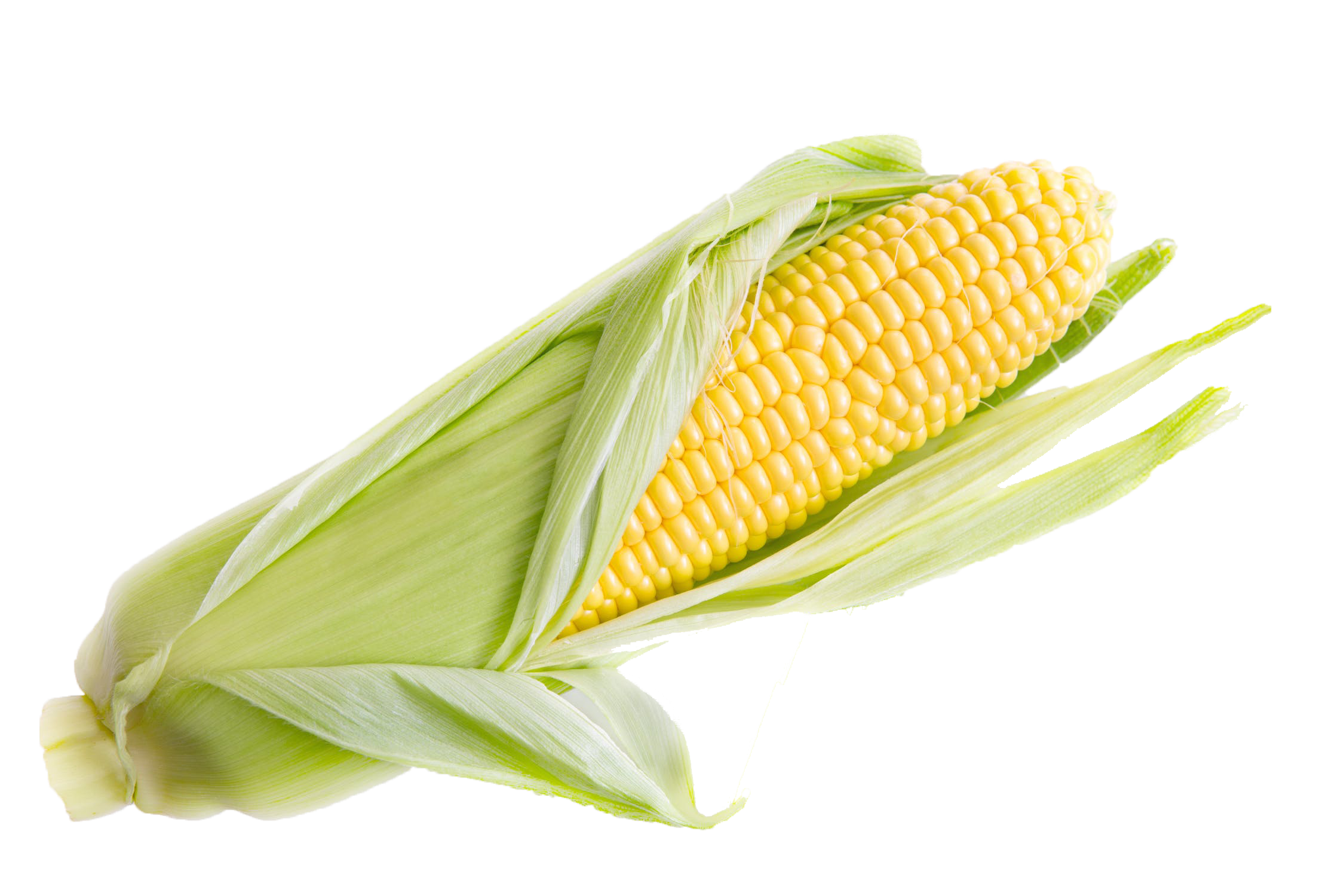 How Sweet it Is!
Analyzing sugar composition of different sweeteners.
High Fructose Corn Syrup (HFCS)
High fructose corn syrup has drawn a lot of negative attention in recent years. 
The “High” fructose concentration is claimed to make it unhealthy.
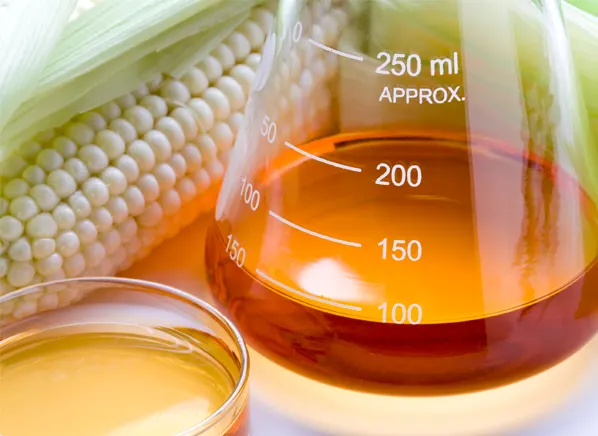 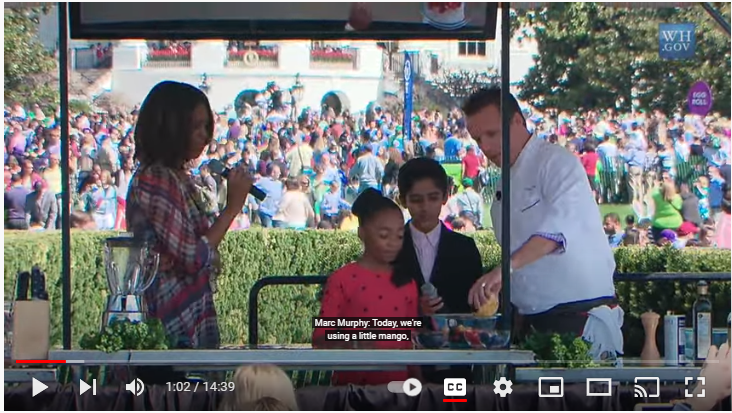 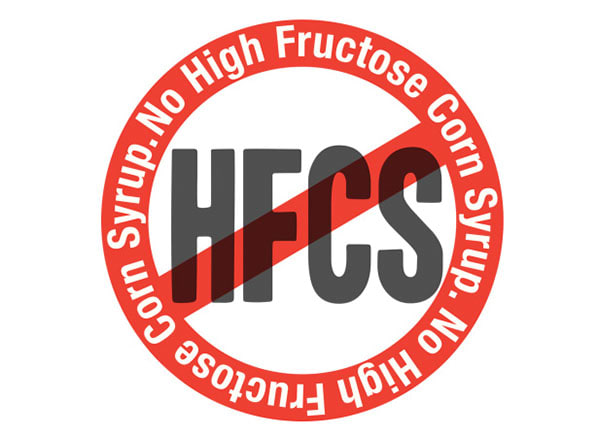 Chemistry of sugars
Simple sugars are called monosaccharides or “single sugars”. 
The two most common monosaccharides are glucose and fructose. 
They are isomers, having the same formula, but different structure.
F
G
C6H12O6
C6H12O6
Disaccharides “two sugars”
Table sugar, made from cane is sucrose. This is a sugar made up of a bonded glucose and fructose.
F
G
Disaccharides “two sugars”
Maltose is a disaccharide sugar made up of two bonded glucose molecules.
G
G
Digestion
Invertase is an enzyme that breaks the bond in sucrose.
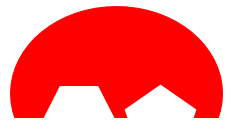 F
G
F
G
How much Fructose is really in High Fructose Corn Syrup?
In this lab we will measure the amount of glucose present in a known amount of HFCS 
This will be compared with a pure glucose sample with the same amount of sugars. 
The missing glucose in HFCS will be assumed to be Fructose.
Differences in metabolism are blamed
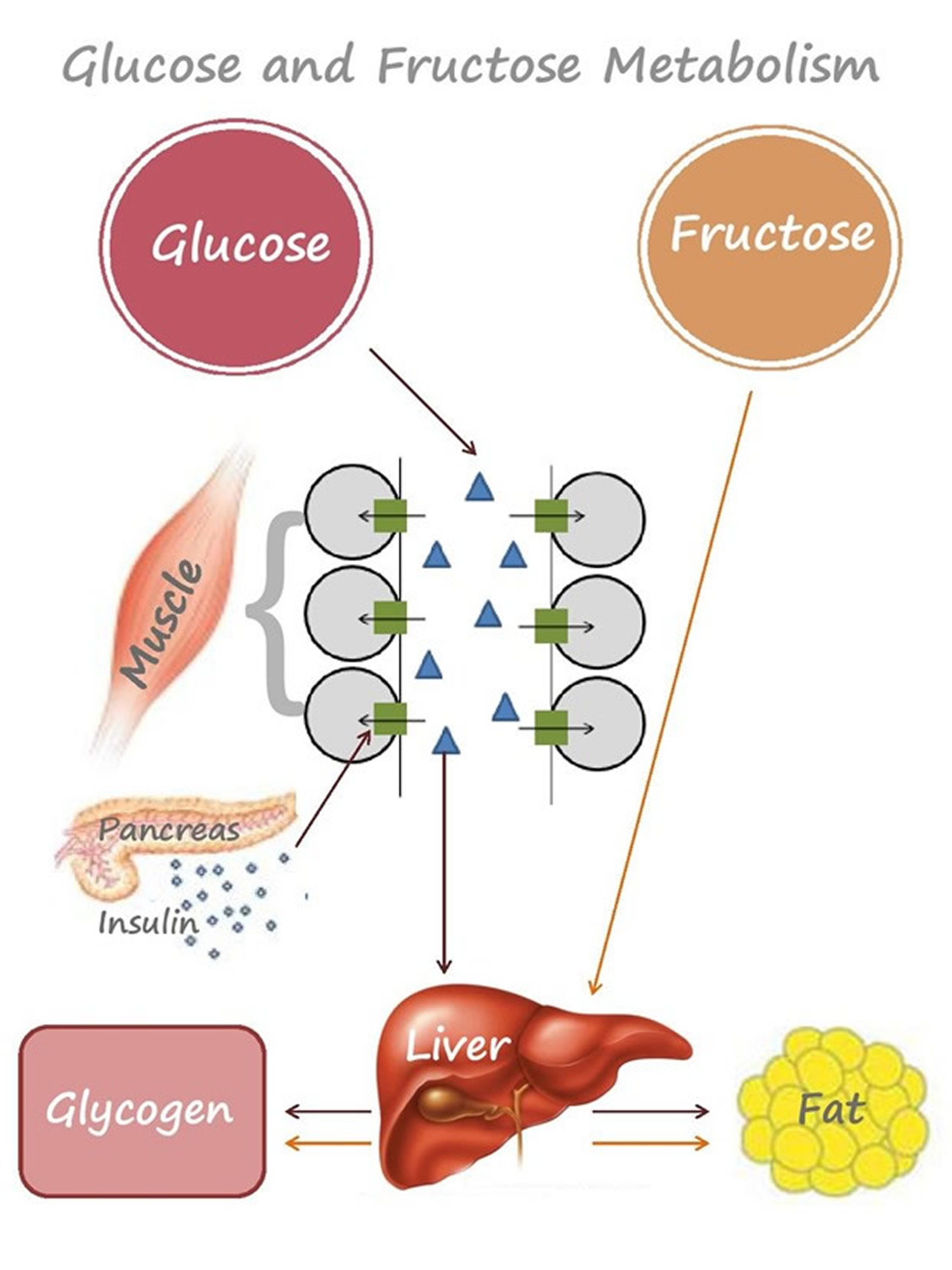 Glucose can be absorbed directly from the blood stream into cells. 
Fructose must be processed by the liver. 
This is difference in metabolism is one of the reasons often cited in advising avoidance of fructose. 
Fructose is rated as approximately four times sweeter than glucose.
Preparing Sugar Solutions
In order to be able to accurately compare sugar concentrations of different sweeteners, we need solutions of equal concentration of total sugar. 
The soft drink is label says it contains 11.00g of HFCS/100ml. 
There is an optional procedure for determining the amount of sugar in the soft drink by evaporation.
Preparing sweetened solutions
Add 11.00g of dry sweetener to the beaker.
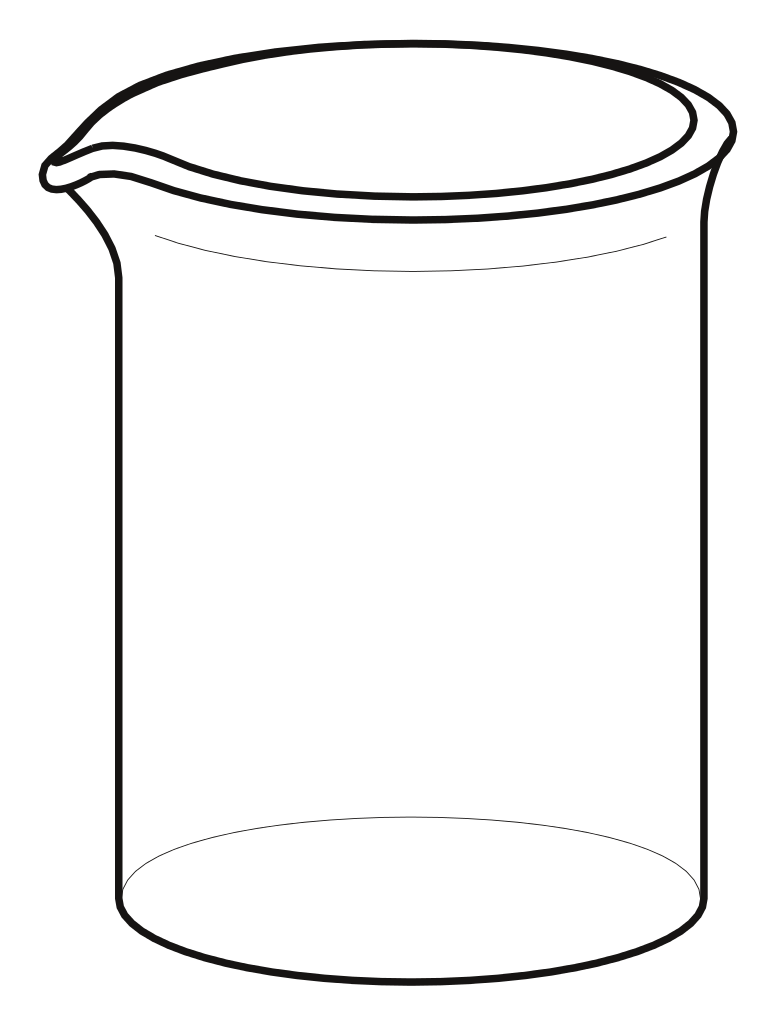 Dextrose
Preparing sweetened solutions
Add approximately 70 ml distilled water to the beaker. 
Stir until completely dissolved or let stand overnight.
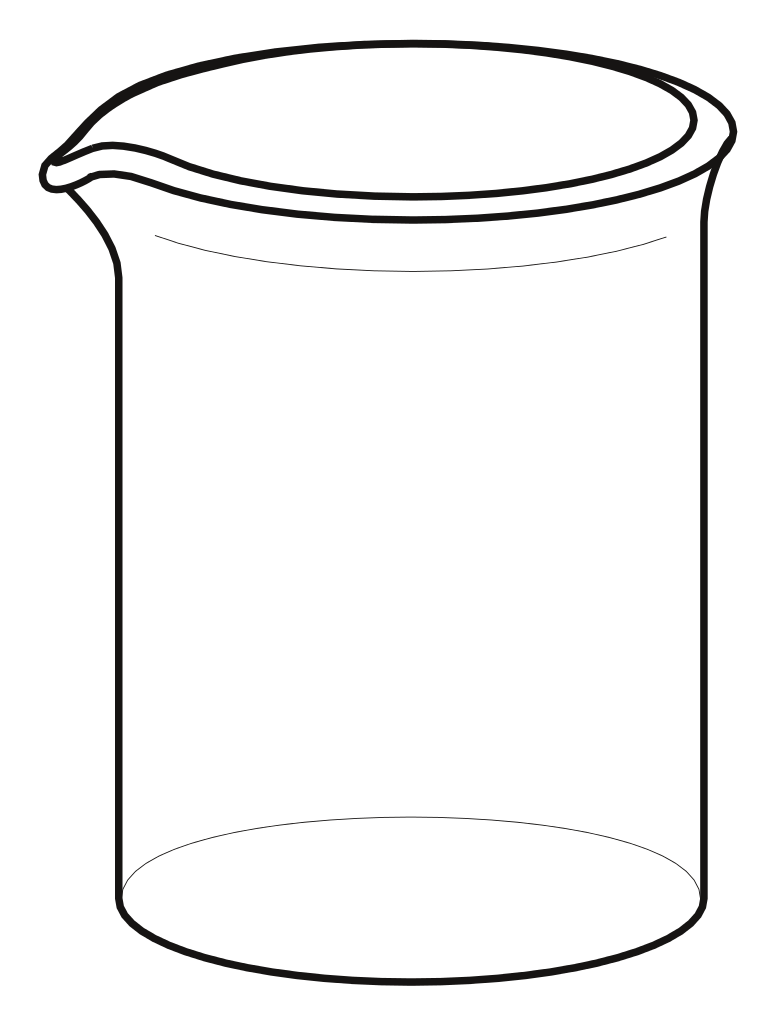 Dextrose
Preparing sweetened solutions
Pour the solution into a 100 ml graduated cylinder.
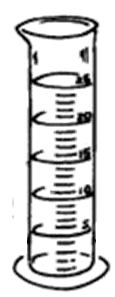 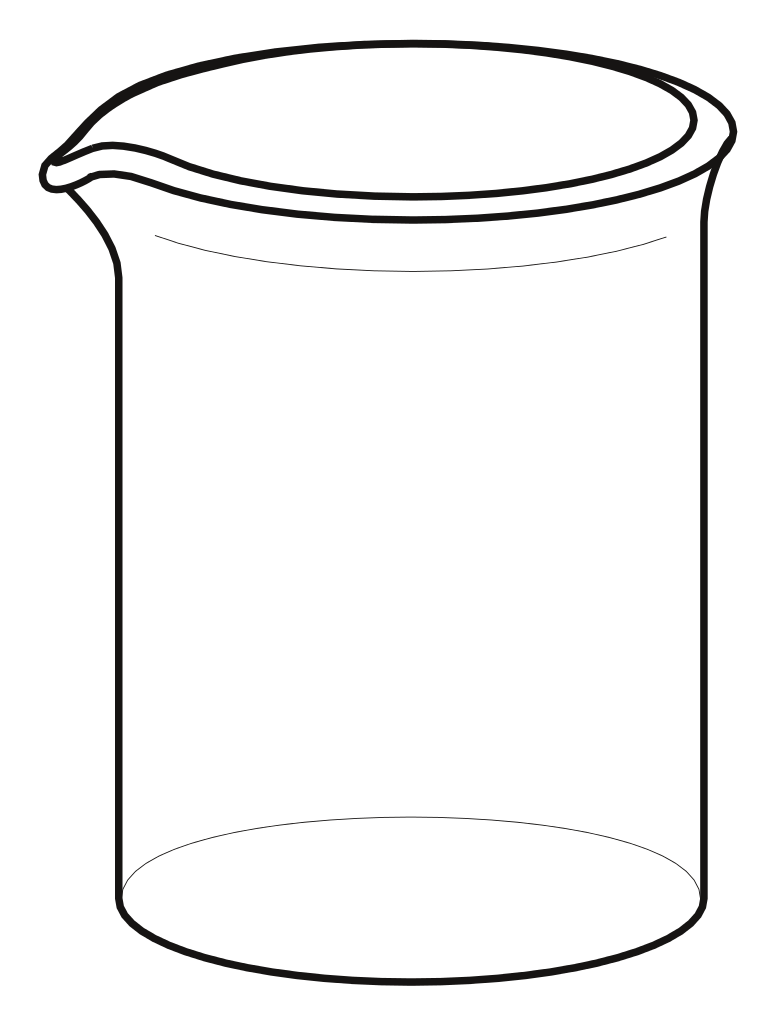 Dextrose
Preparing sweetened solutions
Add distilled water to make 100.0 ml of solution.
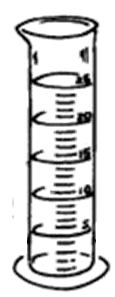 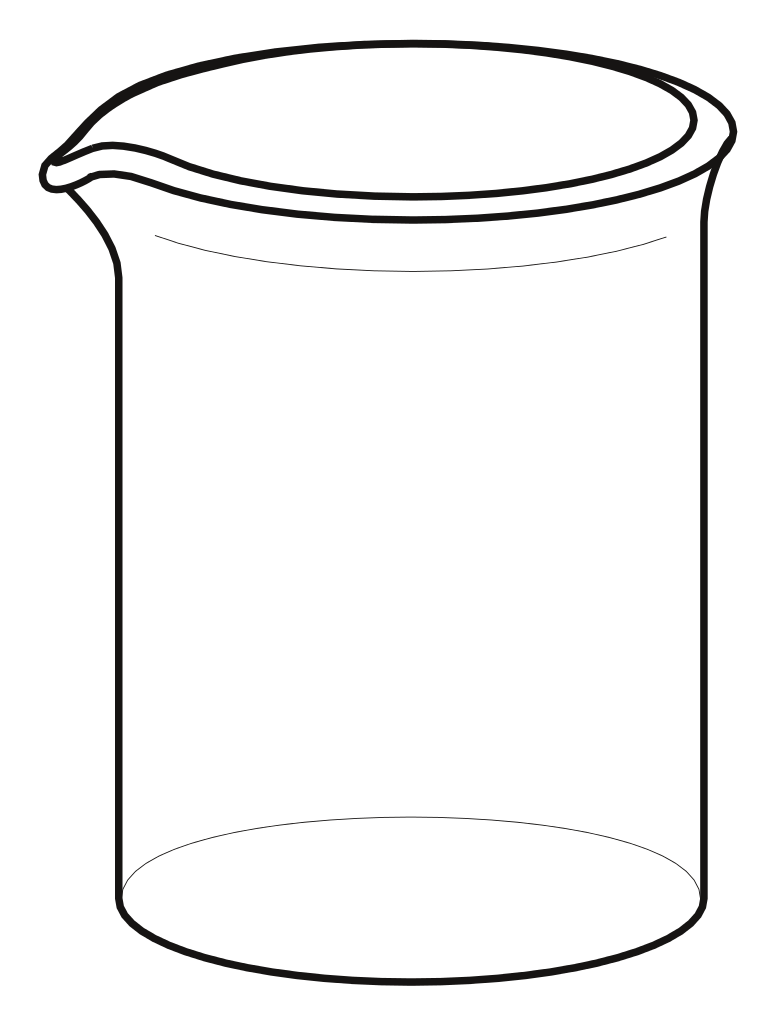 Dextrose
Preparing sweetened solutions
Pour the solution back into the beaker.
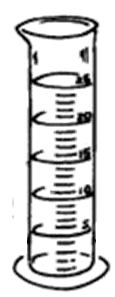 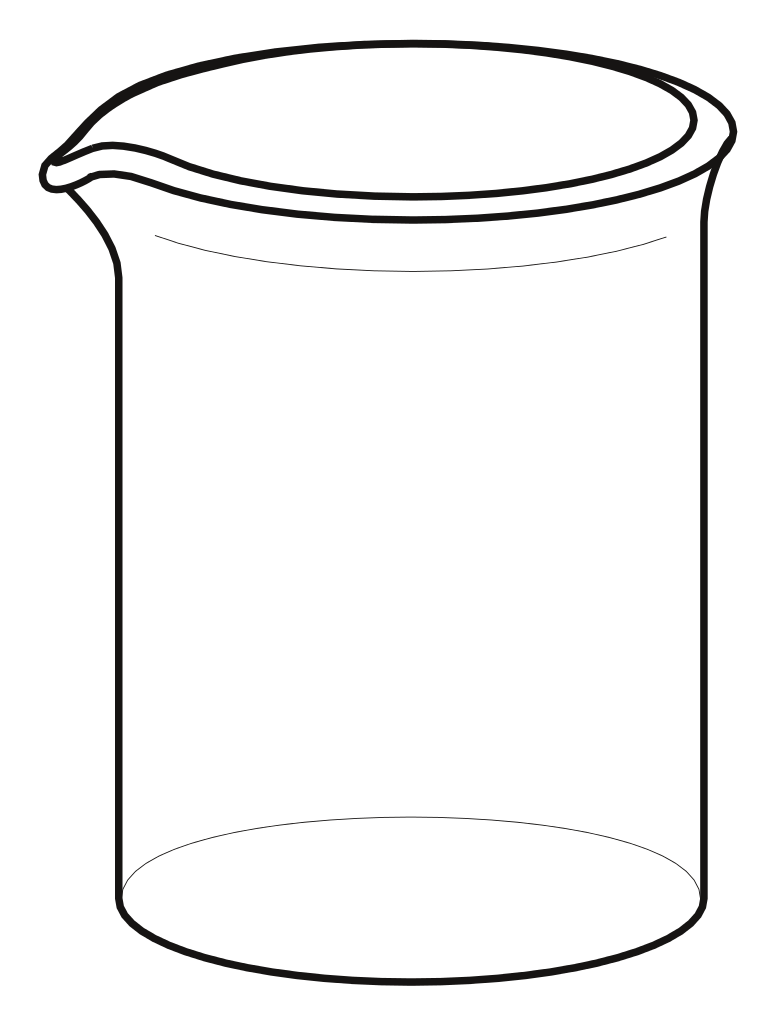 Dextrose
Preparing sweetened solutions
This solution is the same concentration of total sugar as the 
Soft drink sweetened with HFCS.
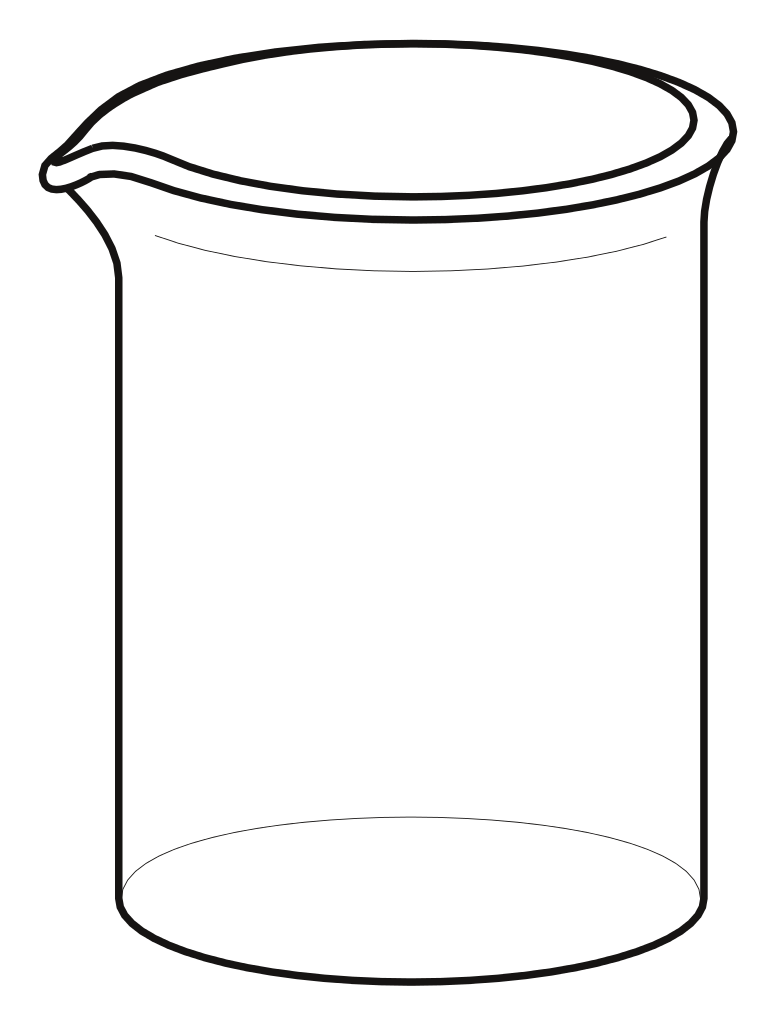 Dextrose
Preparing sweetened solutions
Repeat this will all other sweeteners. 
Note the liquid sweeteners contain water so the mass
 will be higher to obtain an equal amount of sugar.
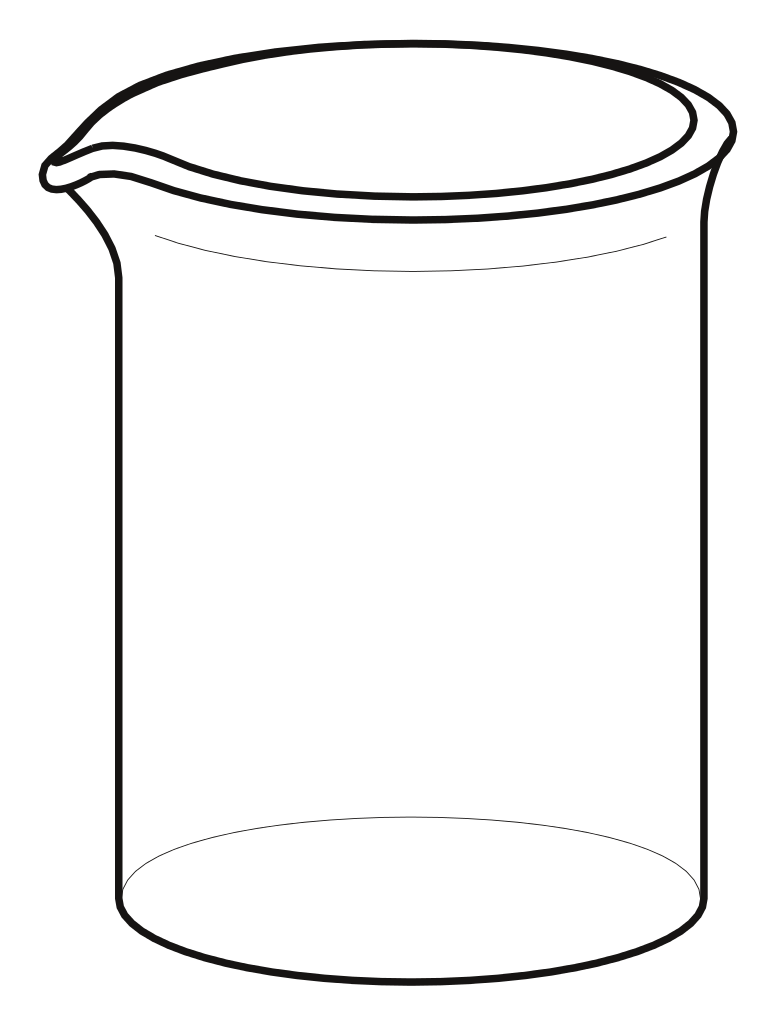 Dextrose
Diluting solutionsAdd 10.0 ml of sweetener to 100 ml Graduated cylinder.
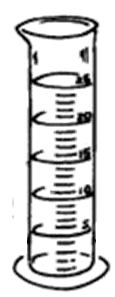 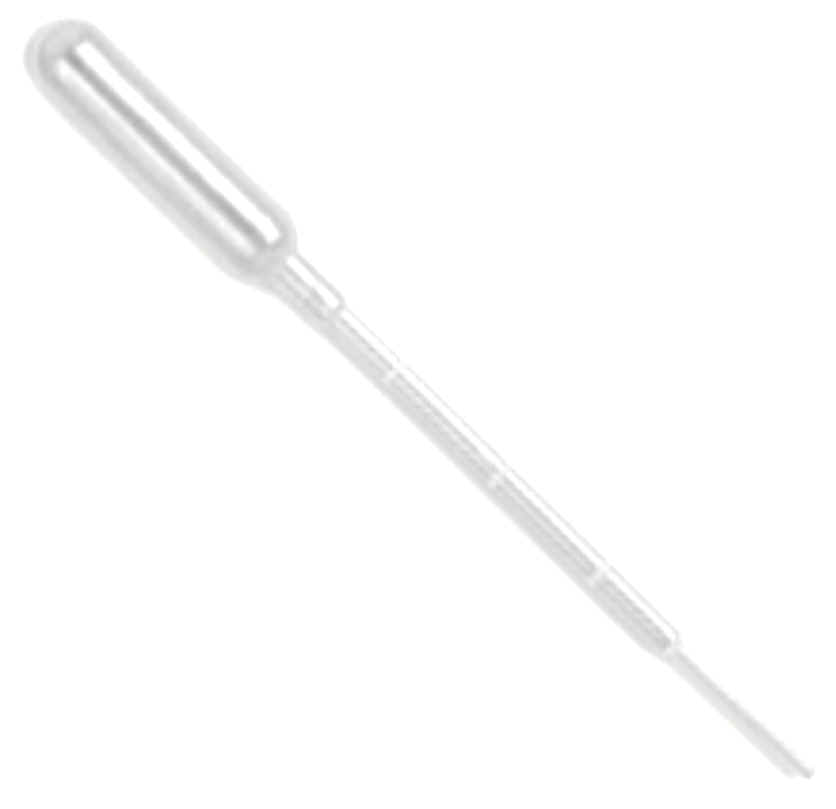 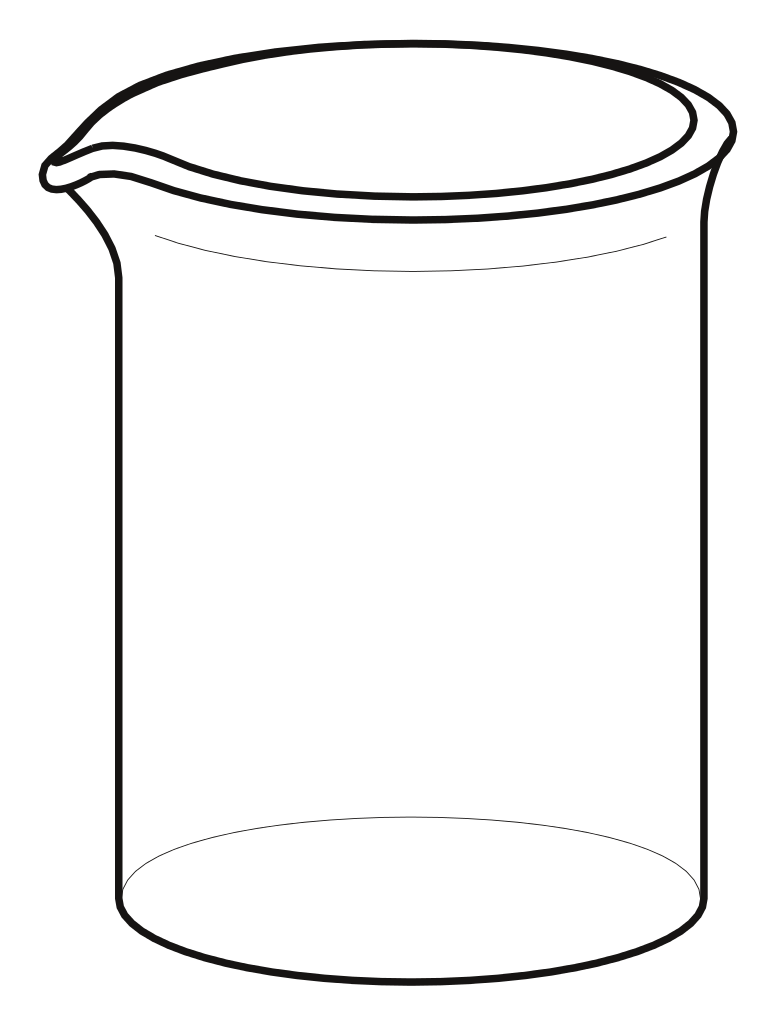 Dextrose
Diluting solutionsAdd distilled water to the cylinder until it reads 100.0 ml. This results in a 1/10 dilution
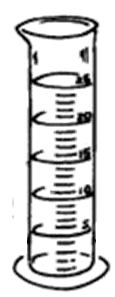 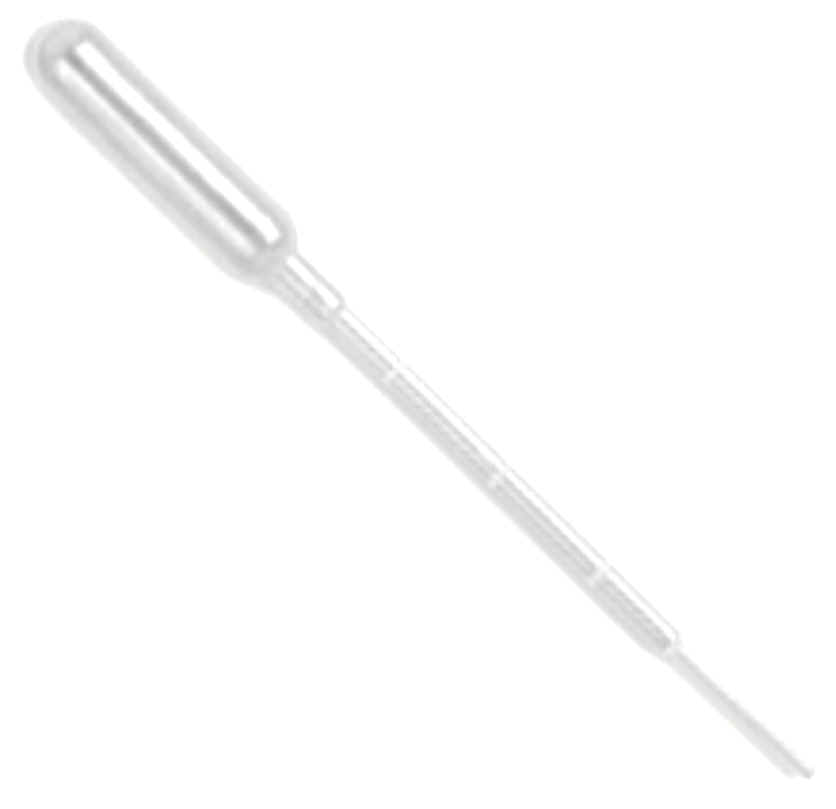 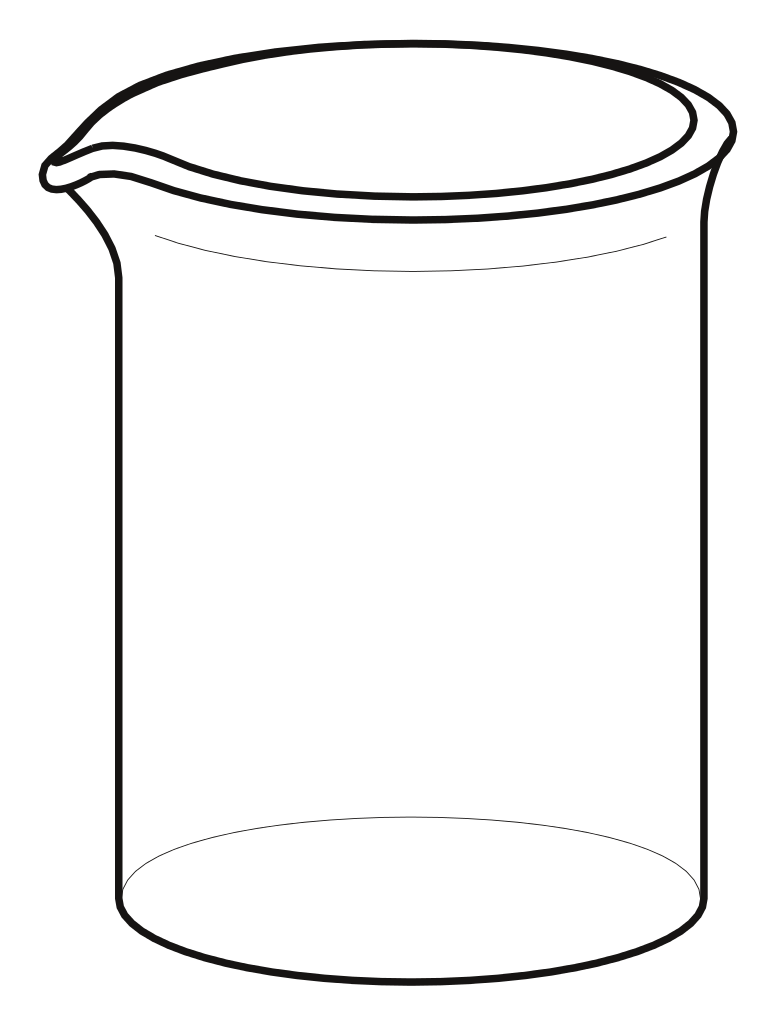 H2O
Diluting solutionsPour the solution in the 1/10 sweetener beaker.
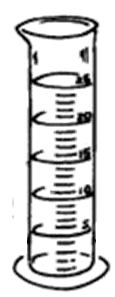 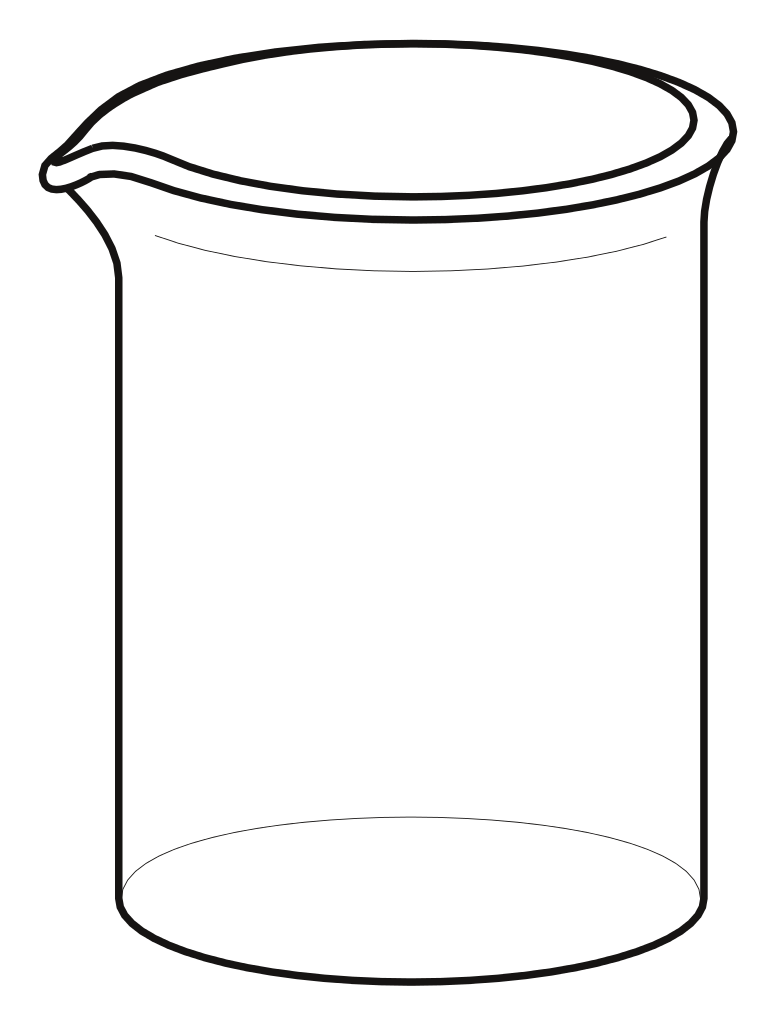 1/10 Dextrose
Diluting solutionsAdd 10.0 ml of sweetener to 100 ml Graduated cylinder.
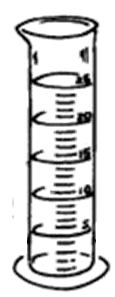 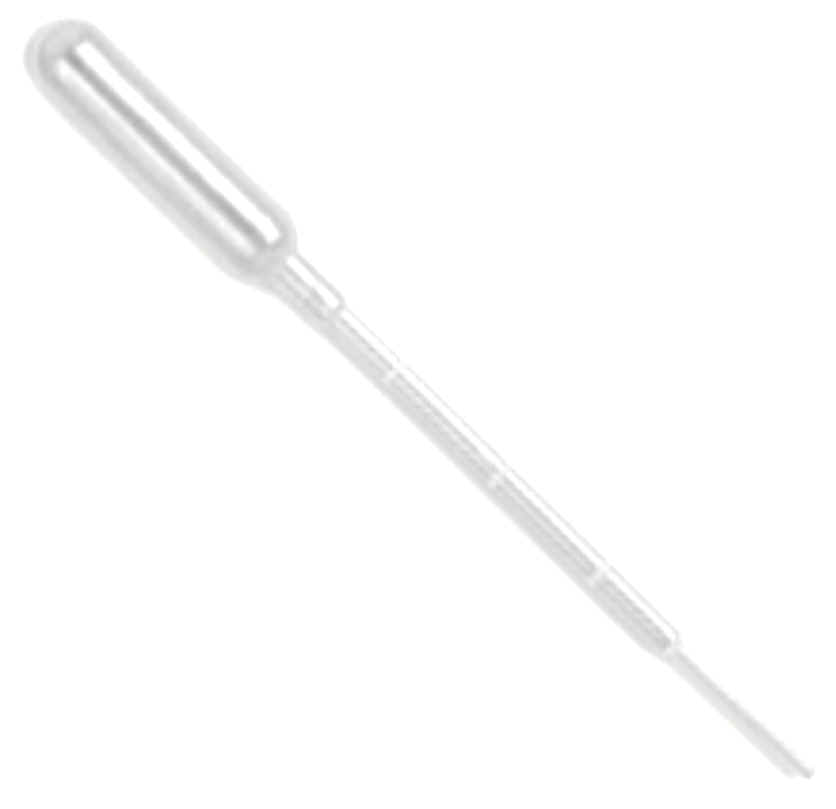 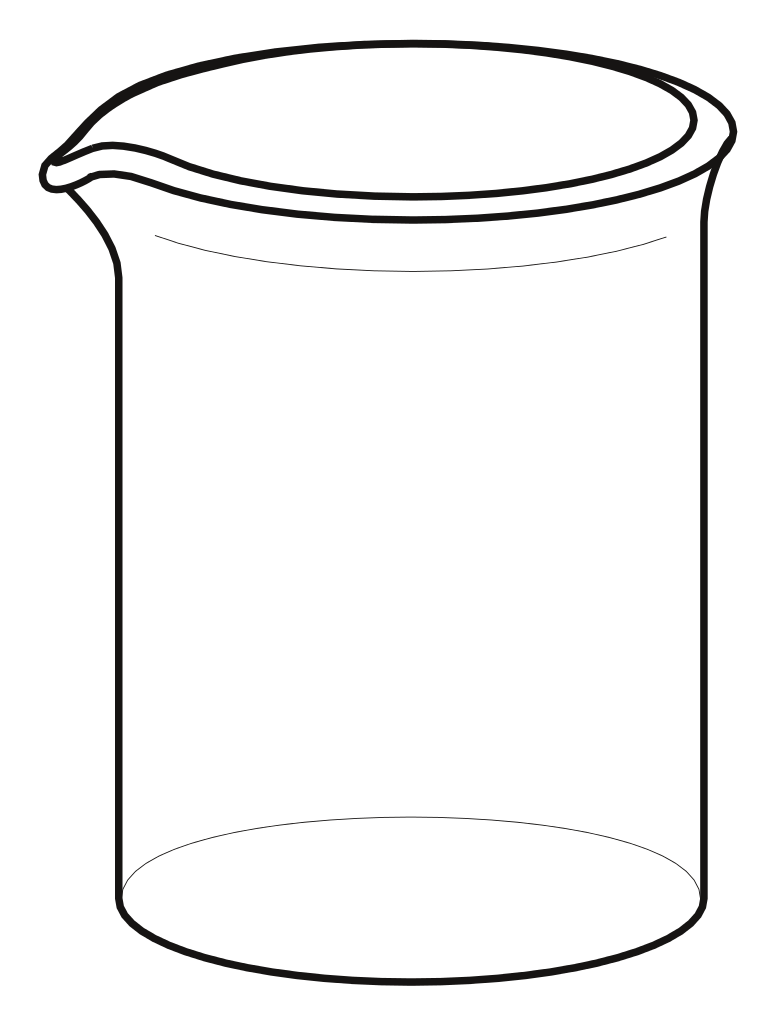 1/10 Dextrose
Diluting solutionsAdd distilled water to the cylinder until it reads 100.0 ml. This results in a 1/100 dilution
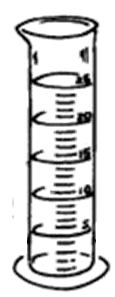 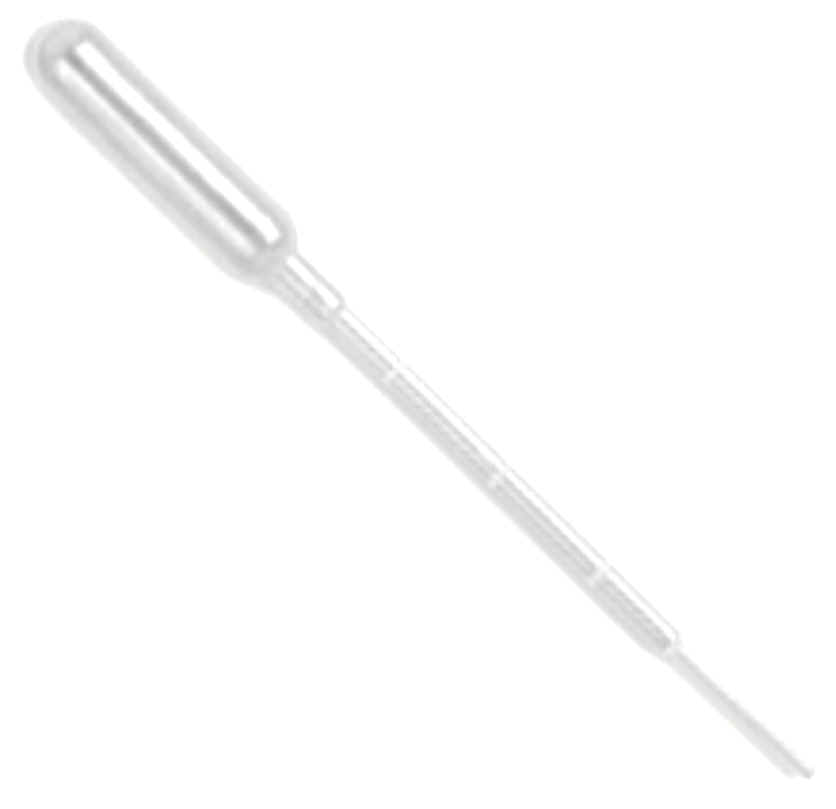 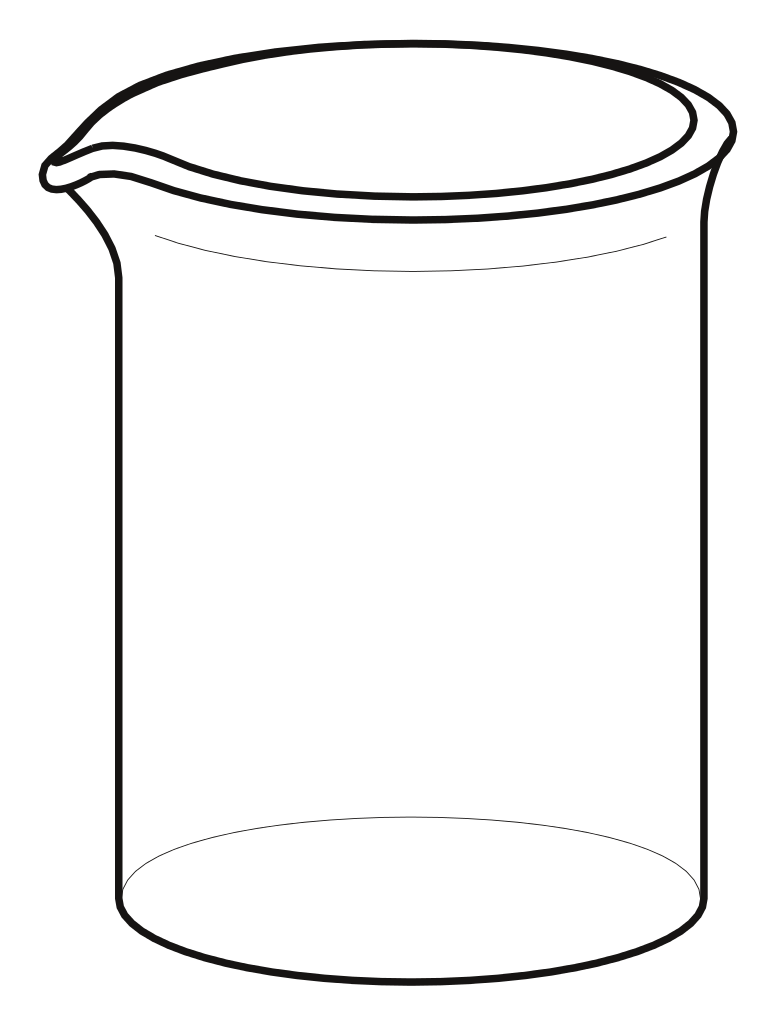 H2O
Add 10 ml of each sweetener to two centrifuge tubes.
Dextrose (Glucose)
Dextrose (Glucose)
7 up (HFCS)
7 up (HFCS)
Light Corn Syrup
Light Corn Syrup
Sucrose (Table Sugar)
Sucrose (Table Sugar)
Honey
Honey
Fructose
Fructose
Add 250ul of invertase and glucoamylase to each of the six tubes labeled enzymes.
Dextrose (Glucose)
Dextrose (Glucose)
7 up (HFCS)
7 up (HFCS)
Light Corn Syrup
Light Corn Syrup
Sucrose (Table Sugar)
Sucrose (Table Sugar)
Honey
Honey
Fructose
Fructose
Replace caps and allow to sit overnight.
Dextrose (Glucose)
Dextrose (Glucose)
7 up (HFCS)
7 up (HFCS)
Light Corn Syrup
Light Corn Syrup
Sucrose (Table Sugar)
Sucrose (Table Sugar)
Honey
Honey
Fructose
Fructose
Budget
Dextrose (Glucose)
7 up (HFCS)
Light Corn Syrup
Sucrose (Table Sugar)
Honey
Fructose
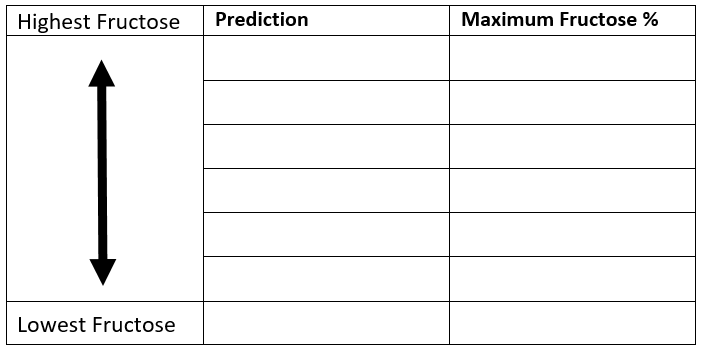 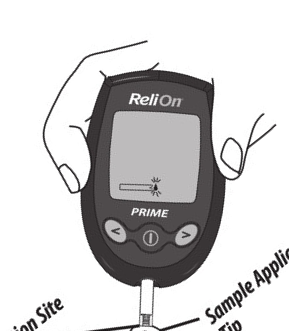 Glucose testing
1
G
G
F
G
Fructose
F
G
Collect Data
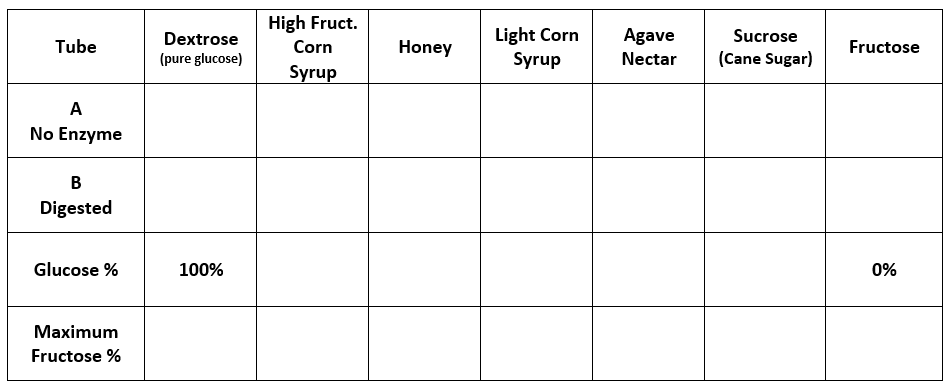 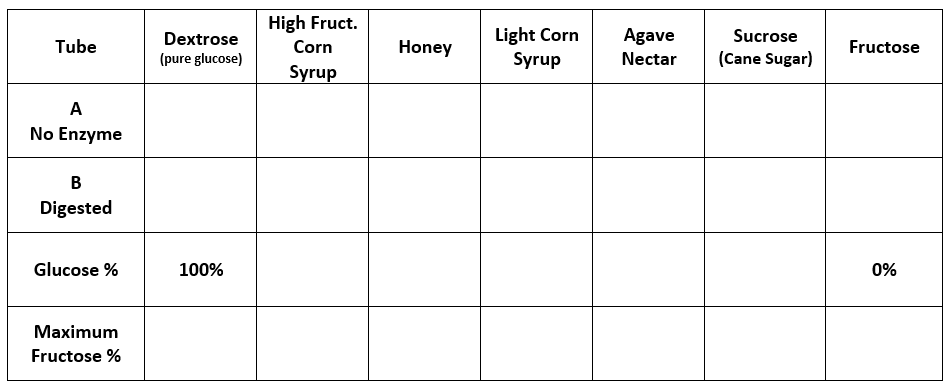 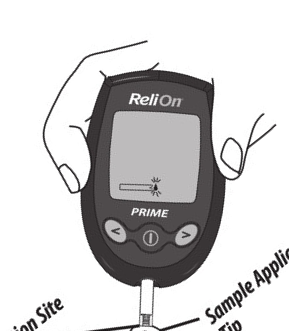 Glucose testing
4
F
G
Fructose
F
G
G
G
Collect Data
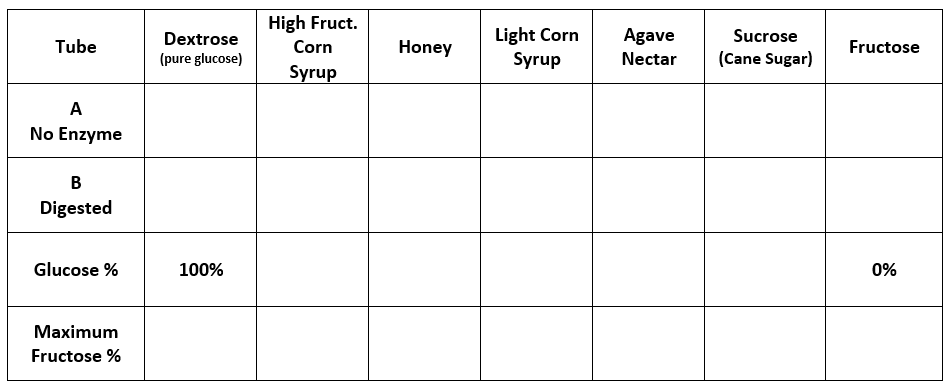 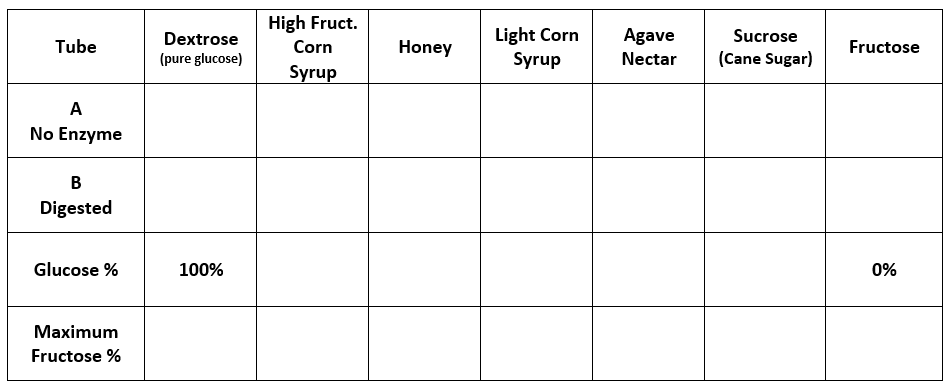 Budget
Dextrose (Glucose)
7 up (HFCS)
Light Corn Syrup
Sucrose (Table Sugar)
Honey
Fructose
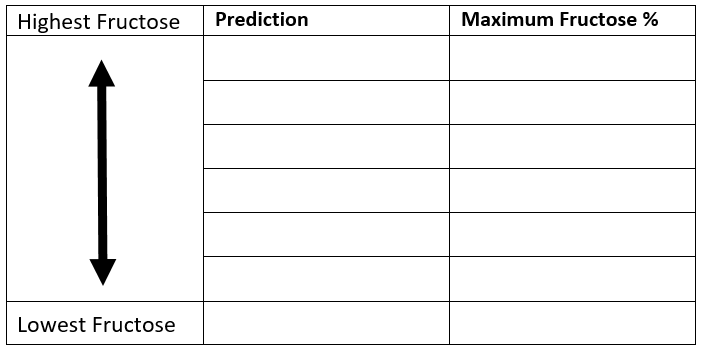 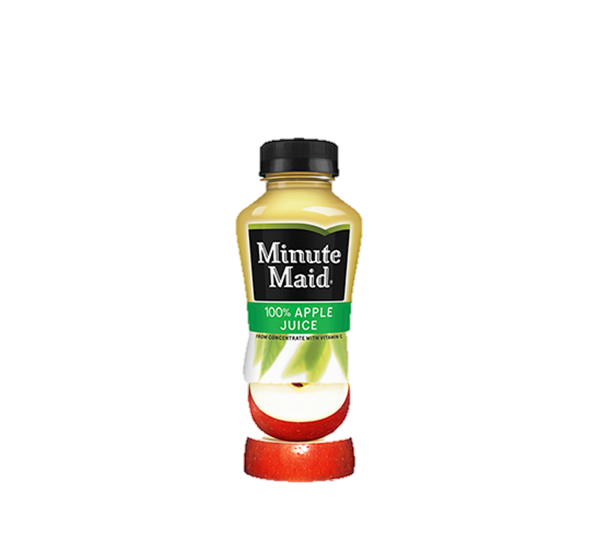 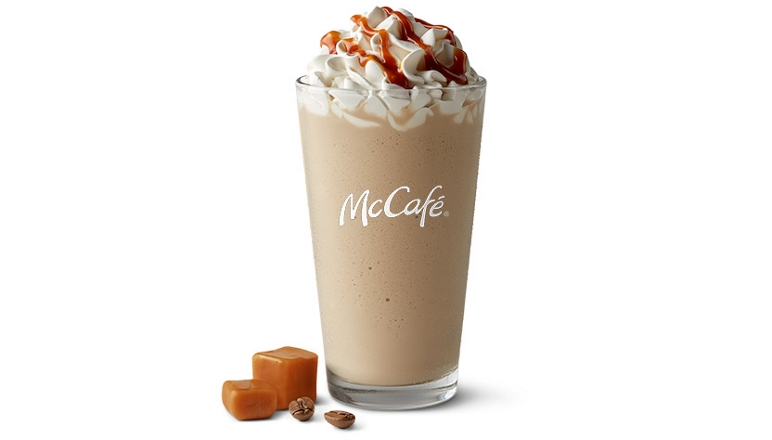 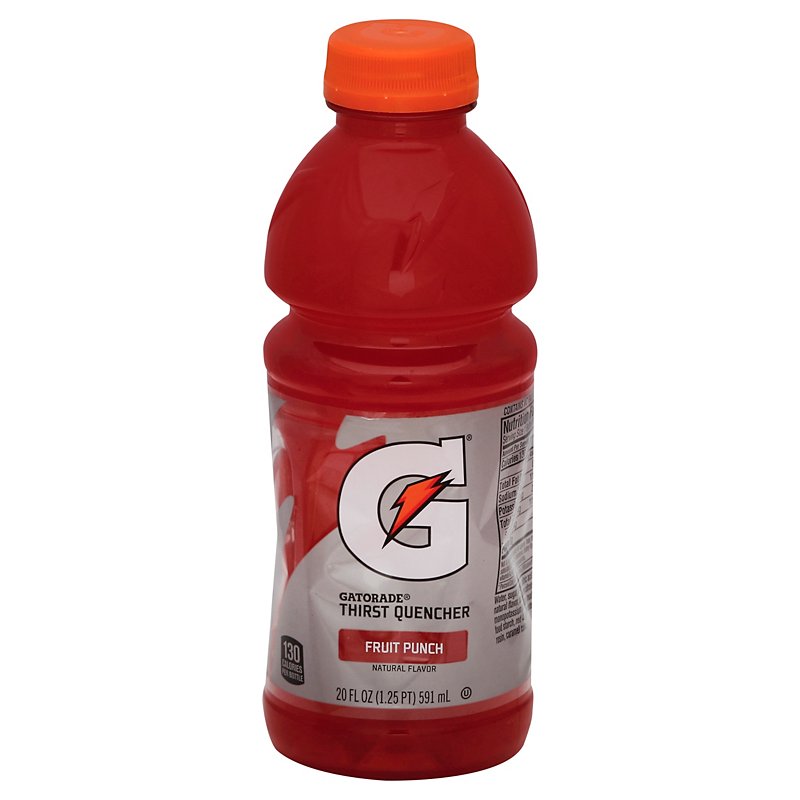 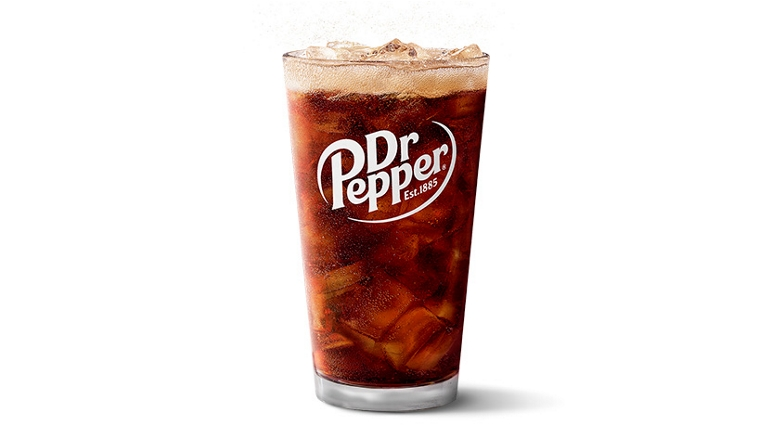 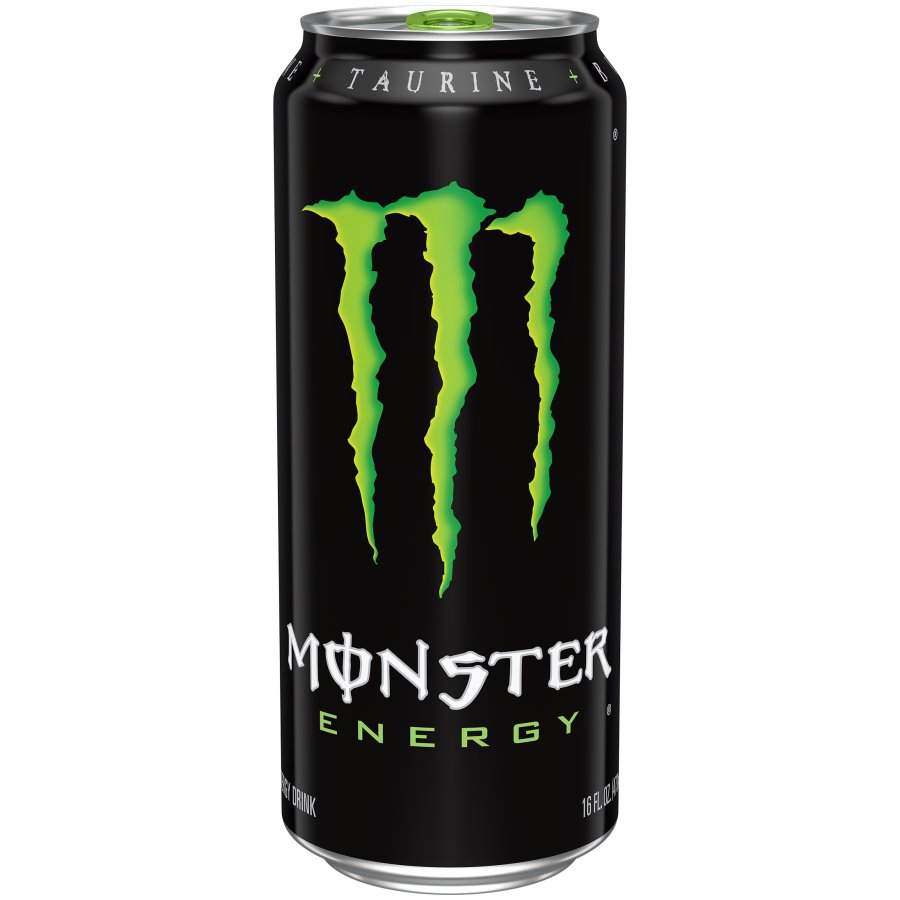 Large Caramel 
Frappe

88 g
Large 
Dr. Pepper

78 g
Monster 
16 oz

54 g
Apple Juice 
12 oz

39 g
Gatorade
24 oz

21 g
https://www.consumerreports.org/cro/news/2015/02/no-high-fructose-corn-syrup-label/index.htm
Budget
This lab is made possible with the support and content contributions of the Kansas Corn Commission.
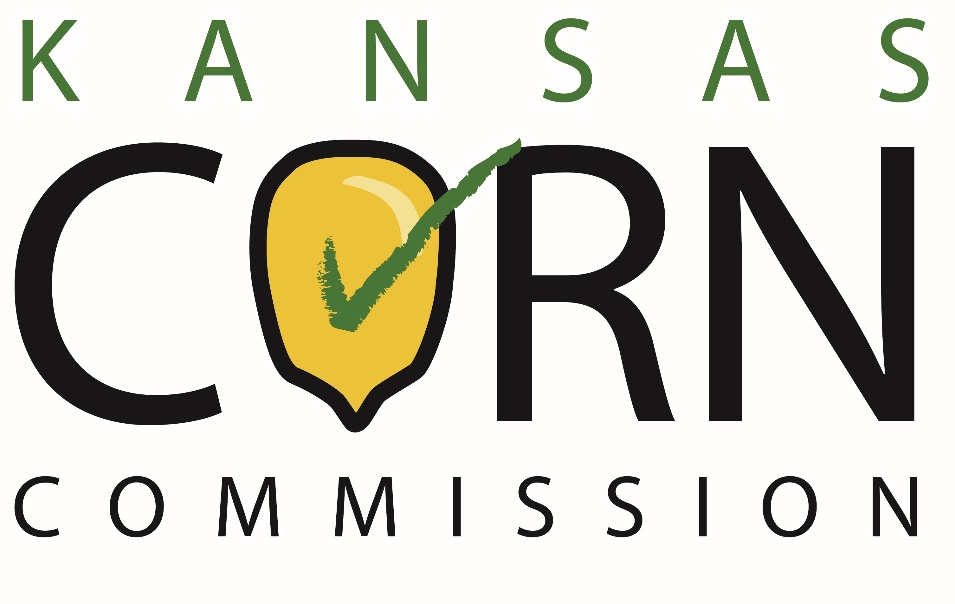